Unit 5 – Do you like her?
English lesson for the 5th grade
Let`s check the homework
Workbook – pages 36 - 37
Present Simple with he,she,it
He works as a vet.
He doesn`t work here.
Does he work in this office?
Yes, he does. / No, he doesn`t.
Textbook
Pages 52 - 53
Adjectives of opinion – textbook – page 141
awful /ˈɔːfəl/  ужасен 
bad /bæd/ лош 
boring /ˈbɔːrɪŋ/ скучен 
brilliant /ˈbrɪljənt/ превъзходен, брилянтен 
cool /kuːl/ готин, як 
fantastic /fænˈtæstɪk/ фантастичен
funny /ˈfʌni/ забавен, смешен
 good /ɡʊd/ добър 
great /greɪt/ страхотен, велик
 terrible /ˈterəbəl/ отвратителен 
weird /wɪəd/ странен
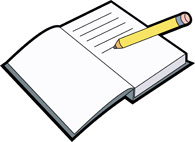 Homework
Exercise the new words.